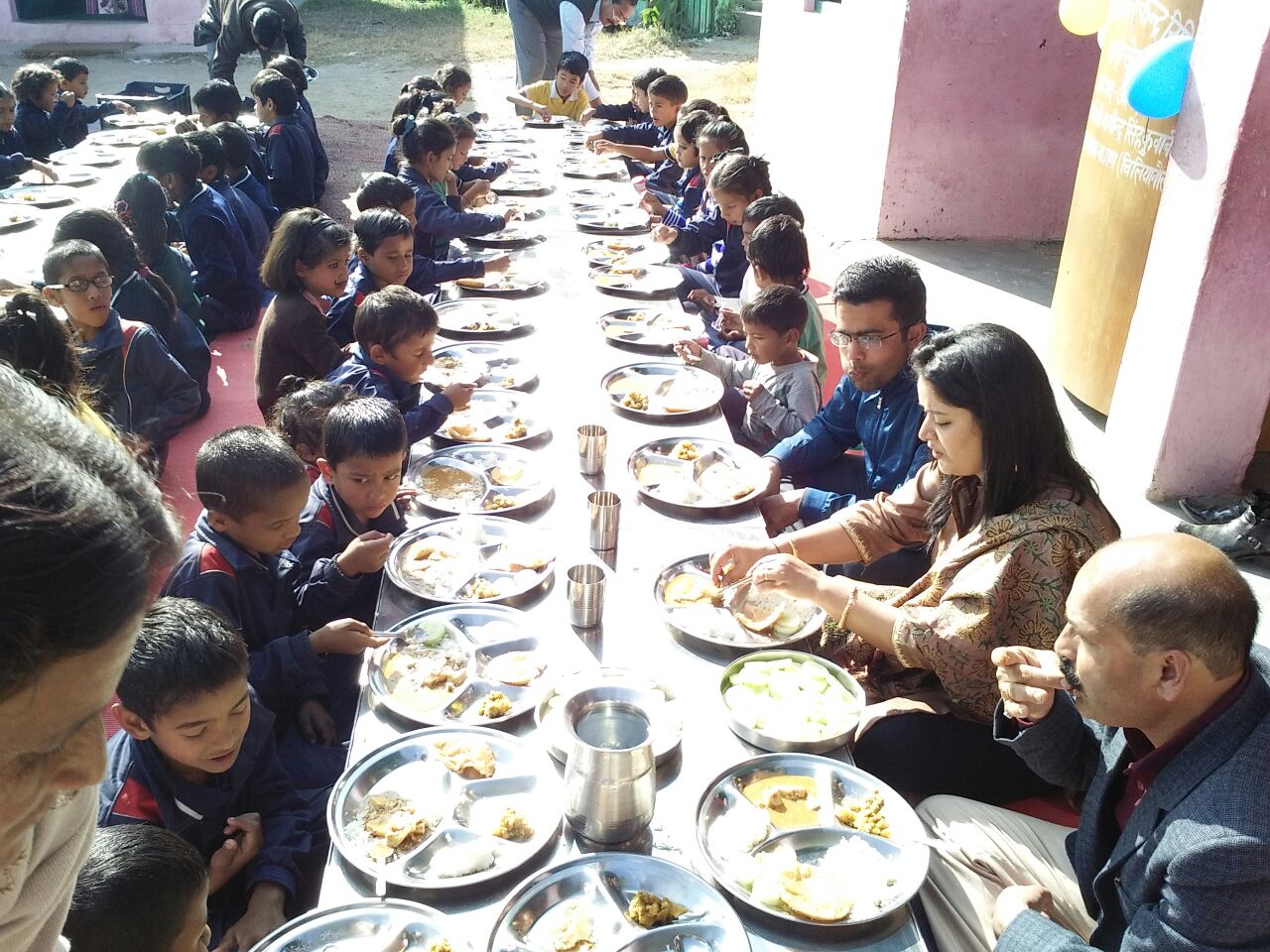 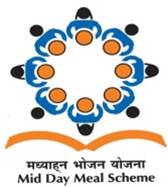 PAB MEETING 
2018-19

UTTARAKHAND
Best Practices
“The Hans Foundation” an NGO is providing gas connections and Gas chulhas for 5519 schools in the state. At this time there are 4563 schools has been covered with gas connections and 3536 schools with gas chulhas.                      Click for chulha pictures


 A new innovative concept of “Apna Kitchen Apna Bhojan                       ” ”                                              has been introduced in the state to develop a work culture among children and to promote the will of working together and cooperation. The programme is being conducted once a week in schools.
                                                                                  click for pictures
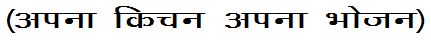 ”
State govt. has provided Rs 195.98 lac for 285 Primary & Upper Primary Schools to procure 3397 dinning tables & sitting mats for use of 20274 children.
Best Practices
The state has introduced the use of Iron Skillets                     to cook at least one meal under MDM programme. As on date, around 2613 primary and upper primary schools are using Iron Skillets. 			                                                                  Click for pictures


 The MDM scheme received a sum of Rs. 30.00 Lac by sale of empty gunny bags of food grains. The fund was utilized for purchasing Iron Skillets in 673 primary & Upper Primary schools of state.
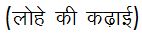 Initiative was taken to establish “Kitchen Garden” in school premises where land is available. Now  1023  Kitchen Gardens have been  established. 		                                                  Click for pictures
”
The concept of “Vishesh Bhoj                        has also been introduced in Mid Day Meal scheme, wherein anyone can organizes special lunch for the children on special occasions of birthday, marriage anniversary etc. A total of 863 schools organized Vishesh Bhoj in 2017-18. 			                                    Click for pictures
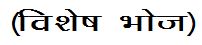 Best Practices
The MDM cell undertook a “Food Quality Testing” exercise on 26th March 2018 With the help of “Punjab Biotechnology Incubator, Mohali (Punjab)”. The food samples were taken from 10 schools (30 Samples) in Dehradun, Tehri, Pauri & Haridwar districts.
For daily monitoring of Mid Day Meal, the SMS Based Automated Monitoring System is implemented in state in which all schools teachers provide per day information like enrolment and meals served for daily basis by simply doing SMS to toll free number 15544.

 The USAATA (Uttarakhand Social Audit, Accountability and Transparency Agency) carried out “Social Audit” of MDM Scheme in 27 Schools of Khatima block, U.S.Nagar and 24 schools of Bhilangana block, Tehri in FY 2017-18.
Best Practices
In addition to daily menu of MDM, additional food Items “Atirikt Poshan                                       ” for nutritional support is also provided  in schools once a week (Rs 5 per child per week) that include  Eggs, fruits & other nutritional items i.e.Gud Papdi, Ramdana laddu.
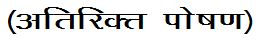 Incentive of Rs. 1000 per annum is given to all cook cum helpers. In addition to this Rs. 1000 will also be given to all cook cum helpers for Uniform.

 State govt. increased Rs. 500 on monthly honorarium of cooks. Now total honorarium is Rs. 2000 monthly in which central share is Rs. 900 and State share is Rs. 1100.

 State govt. also taken initiative to provide 11th month honorarium i.e. Rs 2000 to cooks as state share, previously it was only for10 months.

 Daily Maintenance of Food Test Register & Tasting of food by SMC/Teachers before serving to children is made mandatory for all schools.
[Speaker Notes: Done]
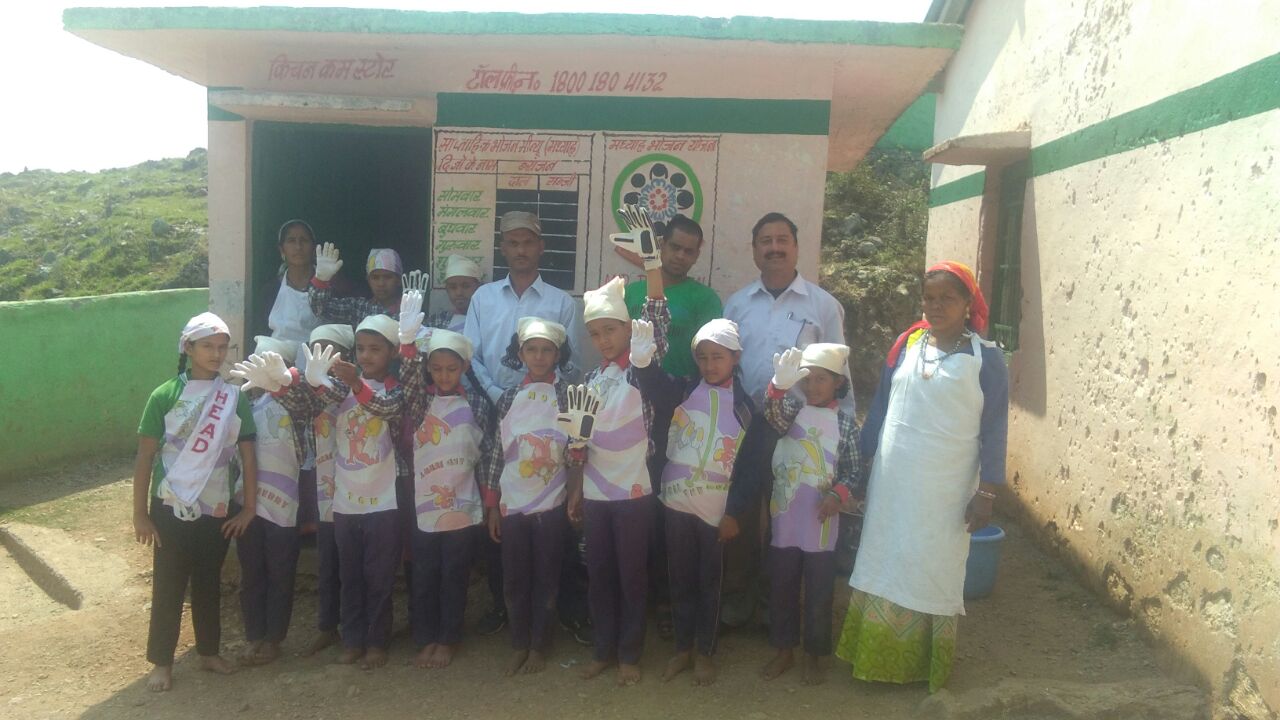 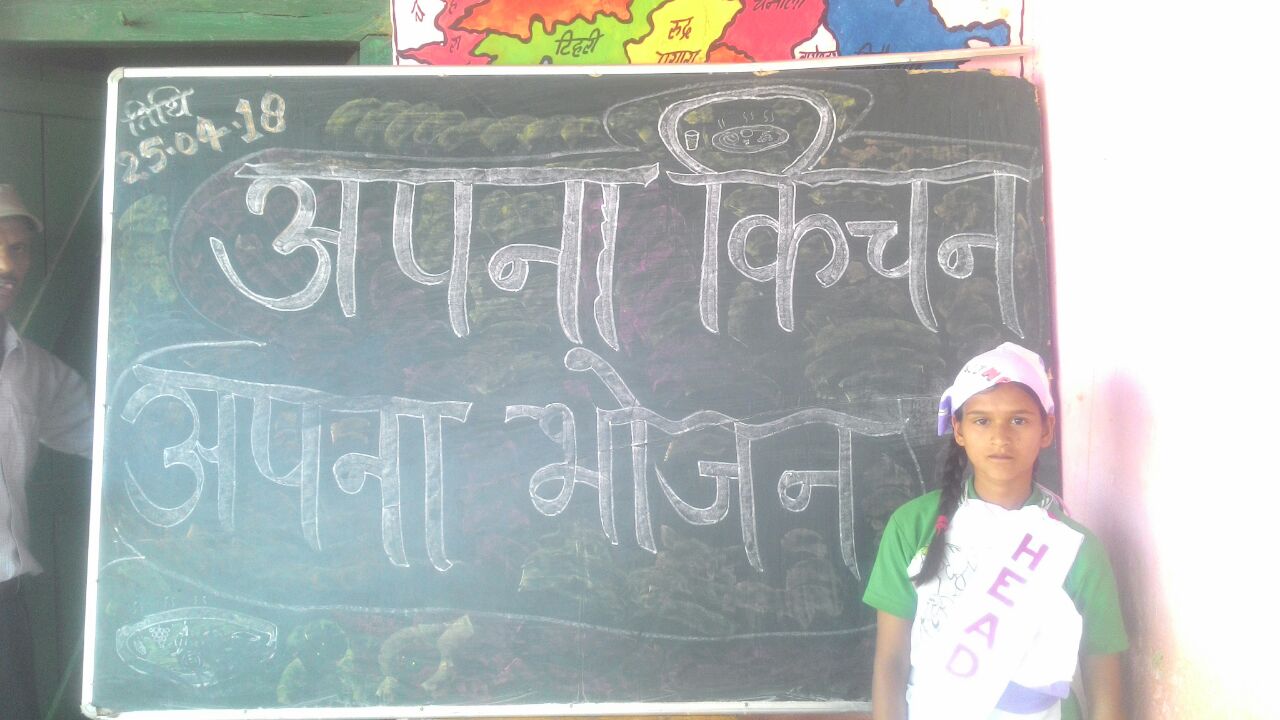 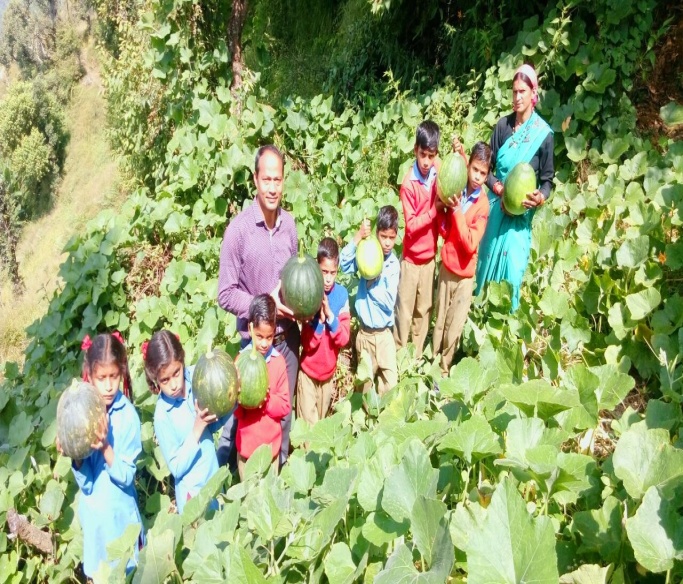 [Speaker Notes: Done]
* The cost of food grains bills of  feb & march 2017(Rs. 46.30 Lakh), have also been paid during financial year 2017-18
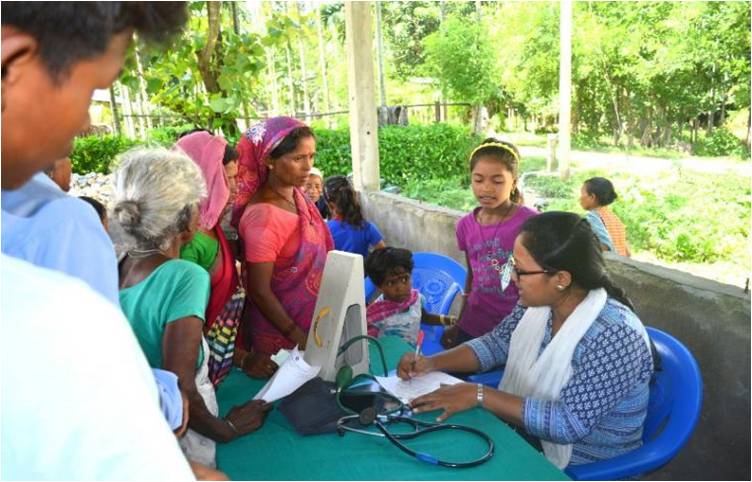 Report 1  2  3  4  5
[Speaker Notes: Done]
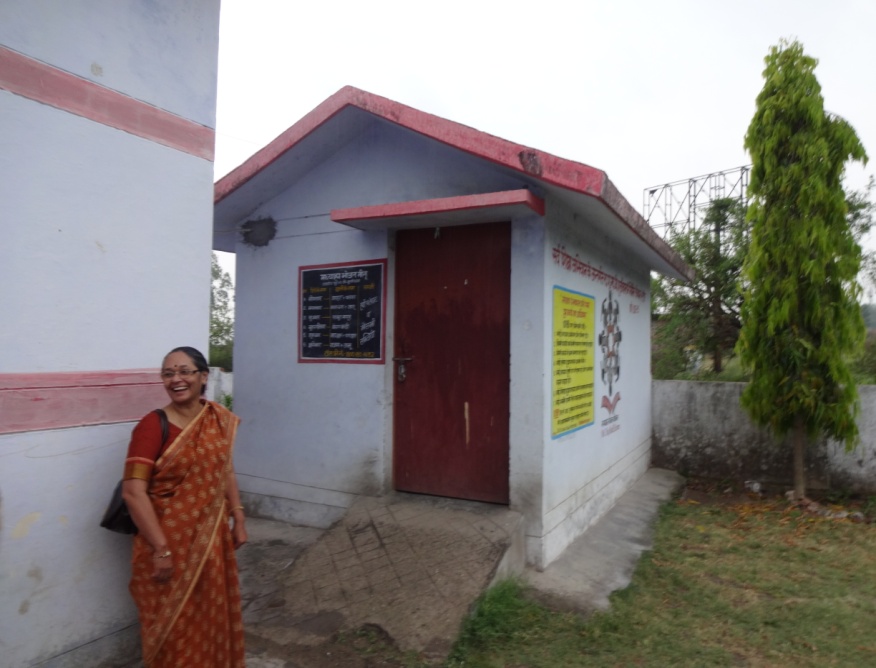 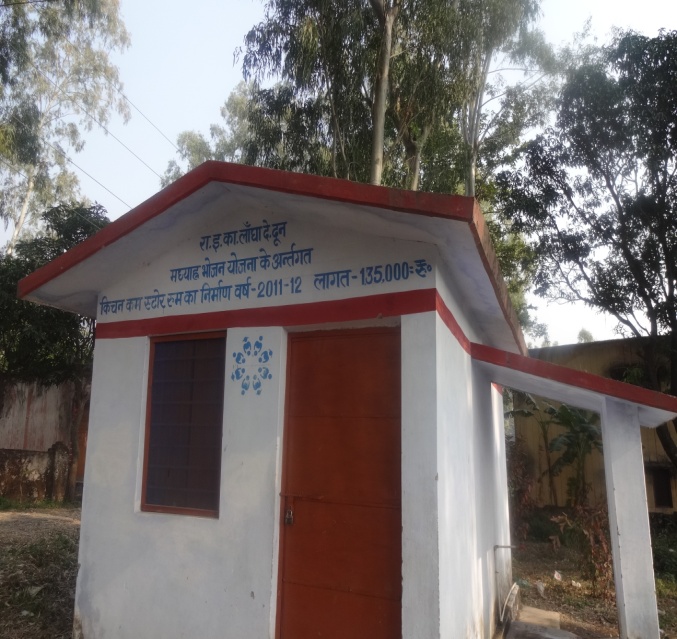 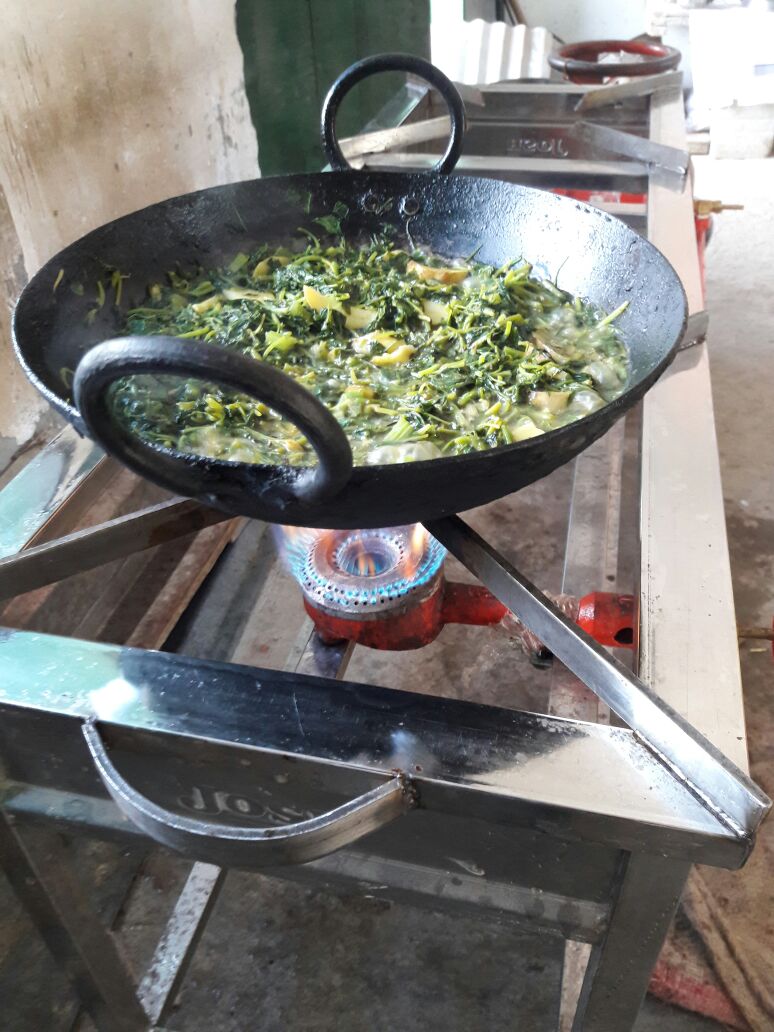 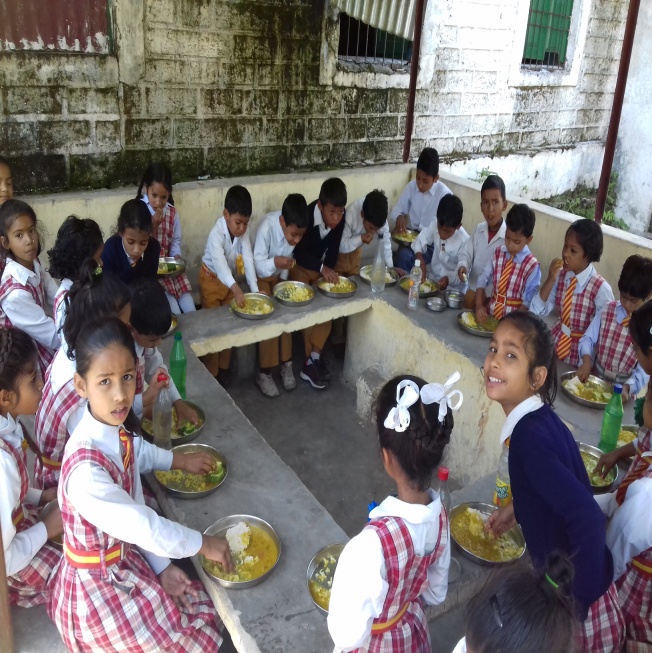 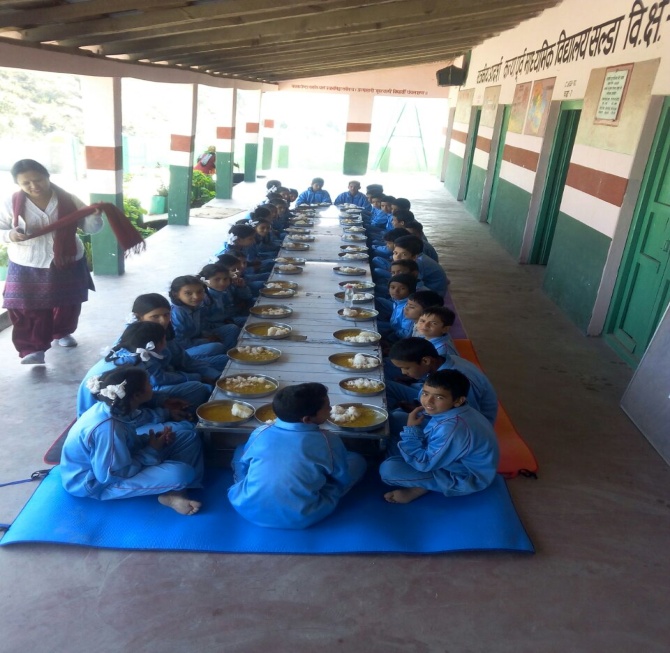 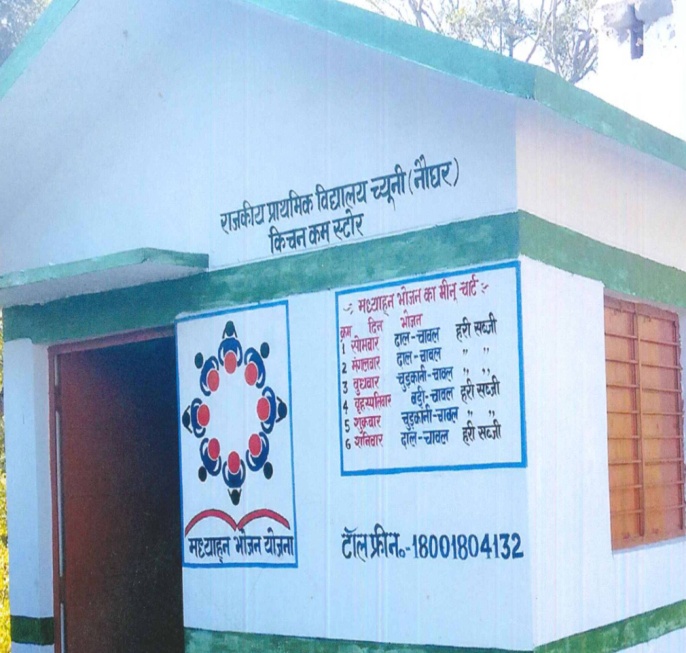 [Speaker Notes: Done]
Issues
1- Cooking cost needs to be increased to deliver the prescribed nutritional value in MDM Scheme.

2- LPG subsidy should be reimbursed where LPG cylinders usage is more than 12 per annum.

3- Schools having more than 50 students, the cost of Kitchen Devices needs to be increased proportionately. 

4- Transportation of LPG cylinders to rural and remote schools should be provided.

5- Cook cum helpers honorarium needs to be increased.
PHOTO GALLERY
Ro/Water purifier installed in schools
KiTCHEN GARDEN
PS TILIYAPUR US NAGAR
GIC THOULDAR TEHRI
KiTCHEN GARDEN
Vishesh bhoj
Vishesh Bhoj organised in 
PS MATLI DUNDA UTTARKASHI
Vishesh Bhoj organised by Joint Magistrate Ranikhet, Almora in 
PS MAYU MATILA TARIKHET
Vishesh bhoj
Iron kadhai in schools
YOGA in schools
Health check ups in schools
Thank You